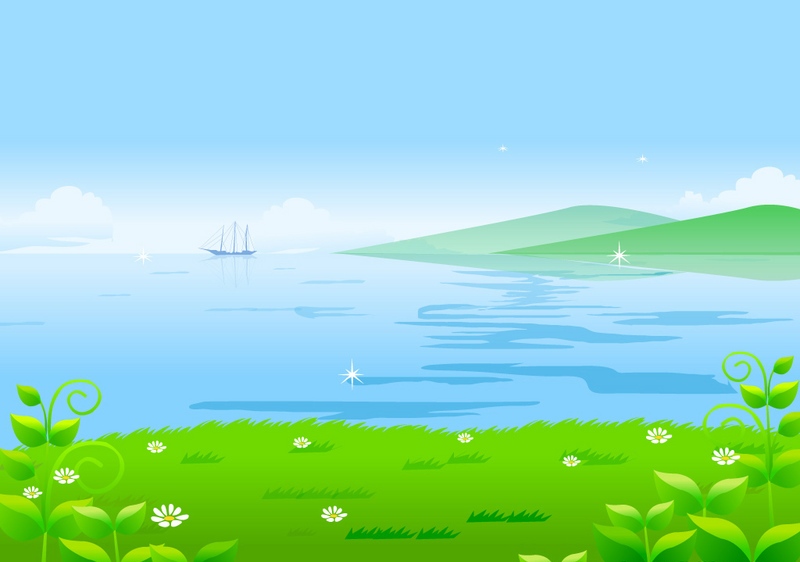 Trường Tiểu học Chu Văn An
CHÀO MỪNG CÁC THẦY CÔ GIÁO 
VỀ DỰ GIỜ LỚP 4E
Môn : Tiếng Việt
Bài đọc 1: Món quà
Giáo viên: Nguyễn Thị Thu Hương
Nghe và múa, hát bài “Bầu và bí“
 (Nhạc: Phạm Tuyên, Lời: Ca dao cổ)
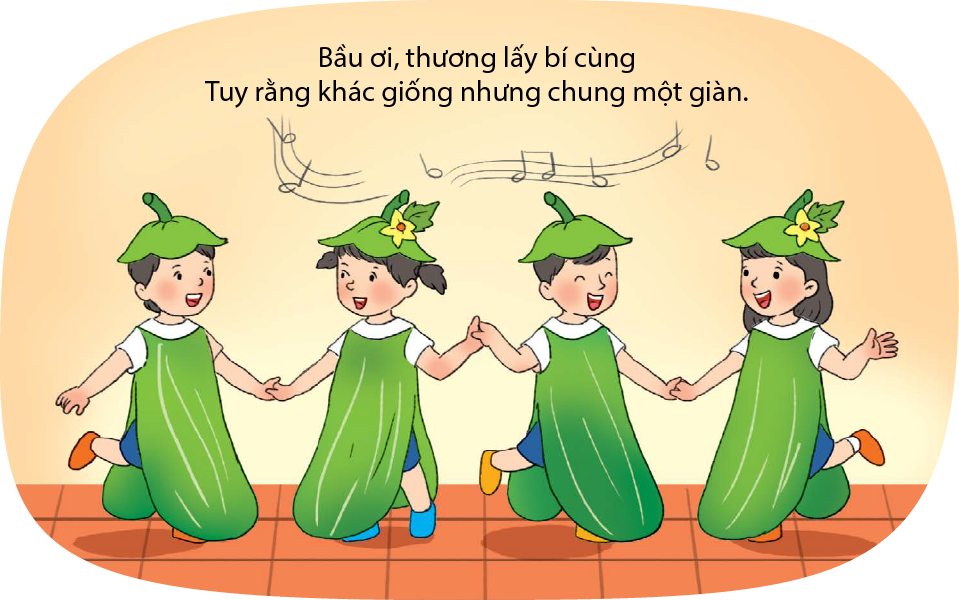 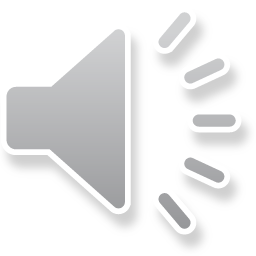 [Speaker Notes: Kích biểu tượng loa để chạy nhạc giới thiệu bai hát bầu bi y nghĩa..... Giơi thiệu bai học]
BÀI 11
CHỦ ĐỀ:
CỘNG ĐỒNG
TRÁI TIM 
YÊU THƯƠNG
CHIA SẺ VỀ CHỦ ĐIỂM
THẢO LUẬN NHÓM ĐÔI
Đọc lời bài hát (SGK tr.3), quan sát bức tranh và trả lời các câu hỏi:
Câu 1. Hình ảnh quả bầu, quả bí trong bài hát gọi cho em nghĩ đến ai? 
Câu 2. Em hiểu cái "giàn” trong bài hát có nghĩa là gì? 
Câu 3. Bài hát khuyên ta điều gì?
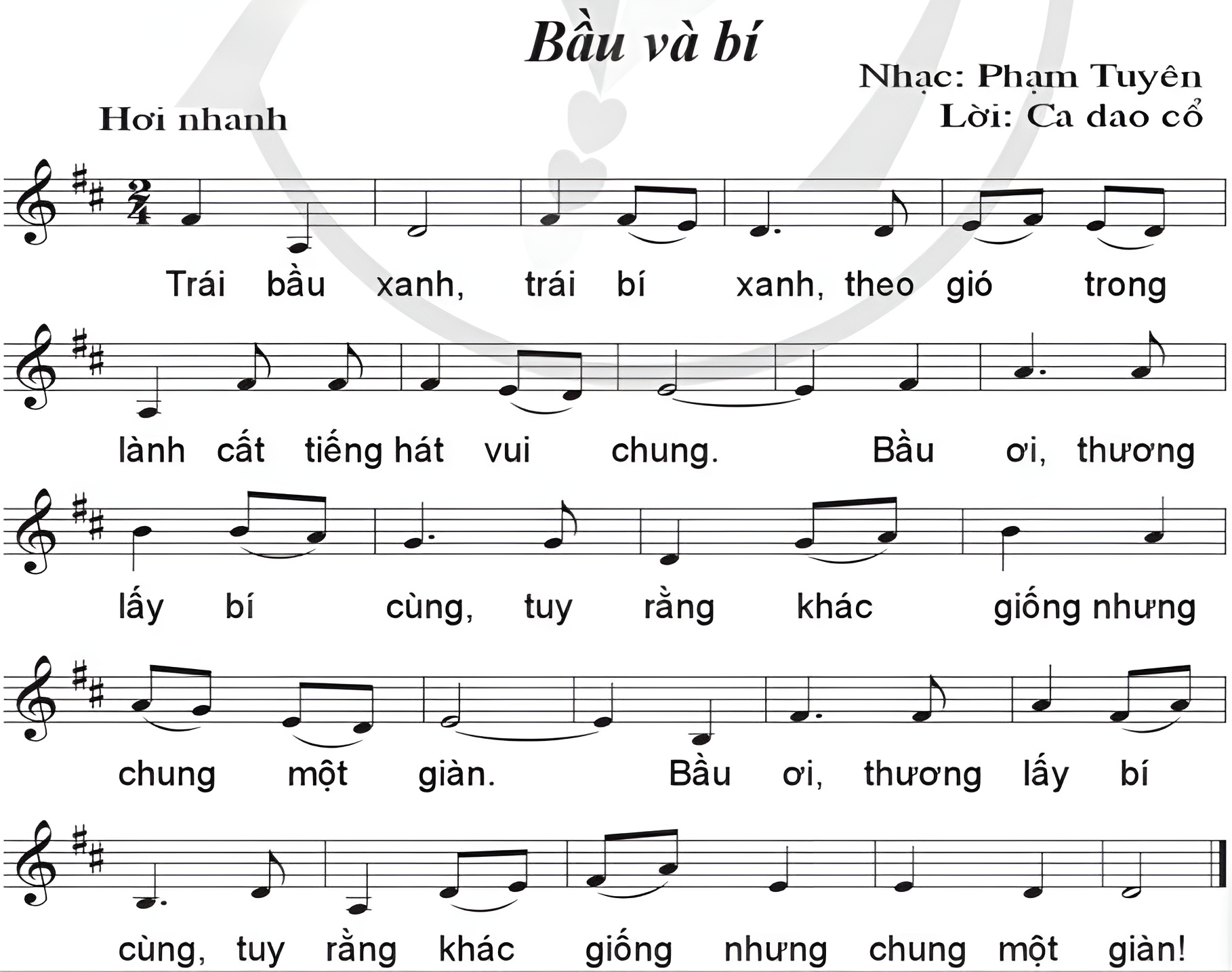 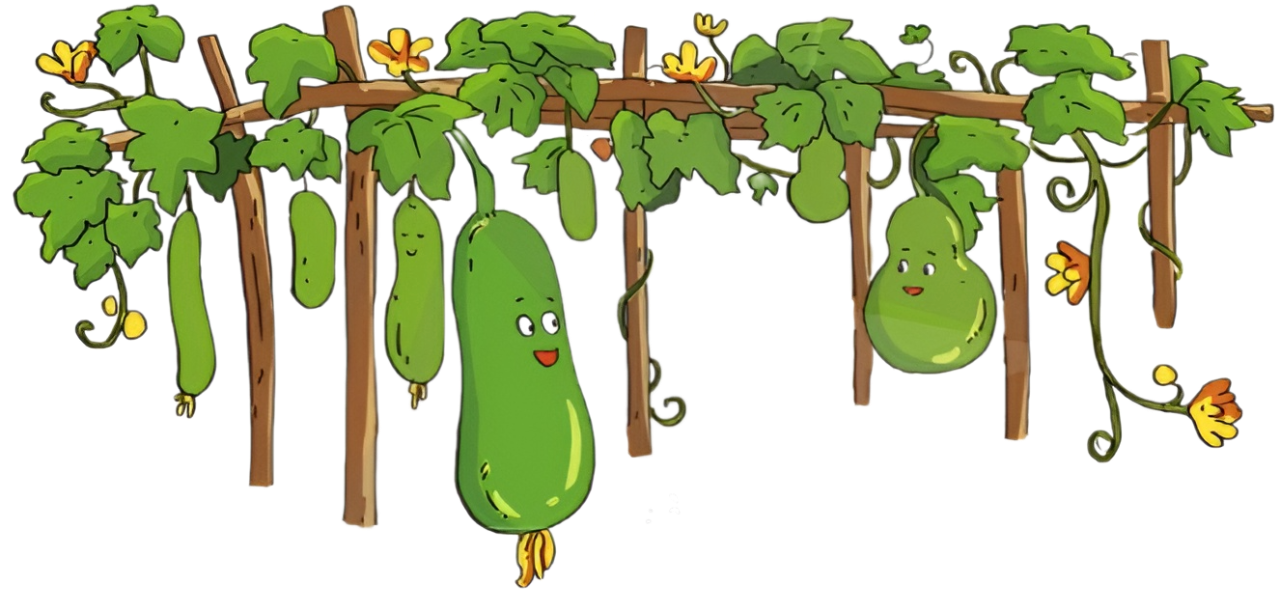 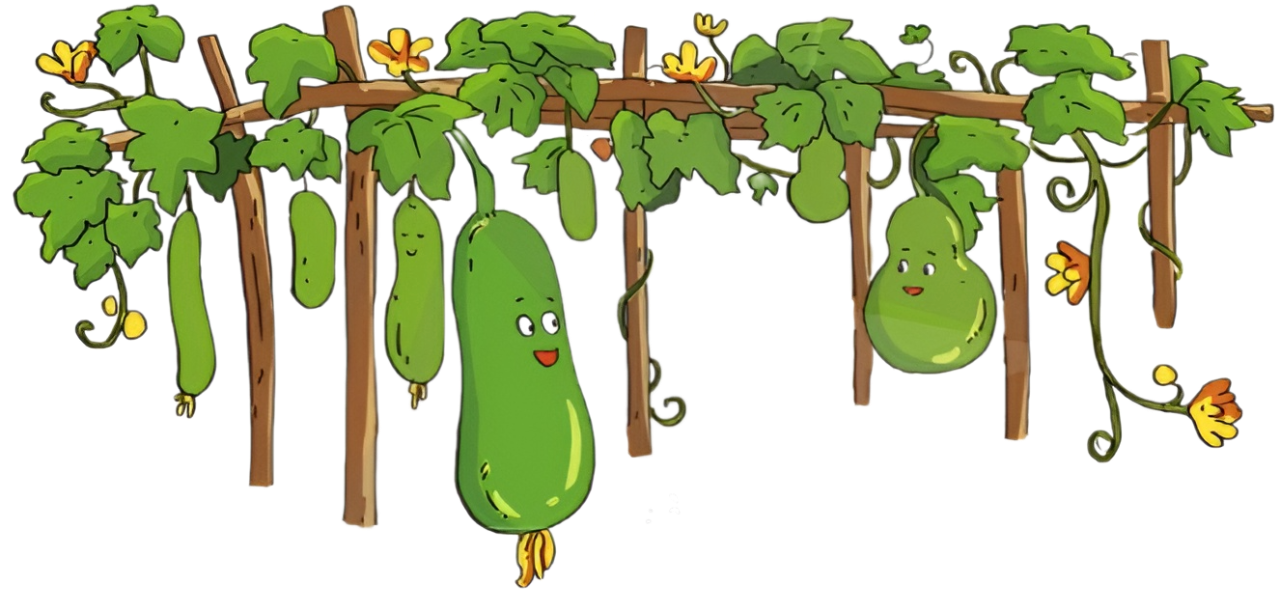 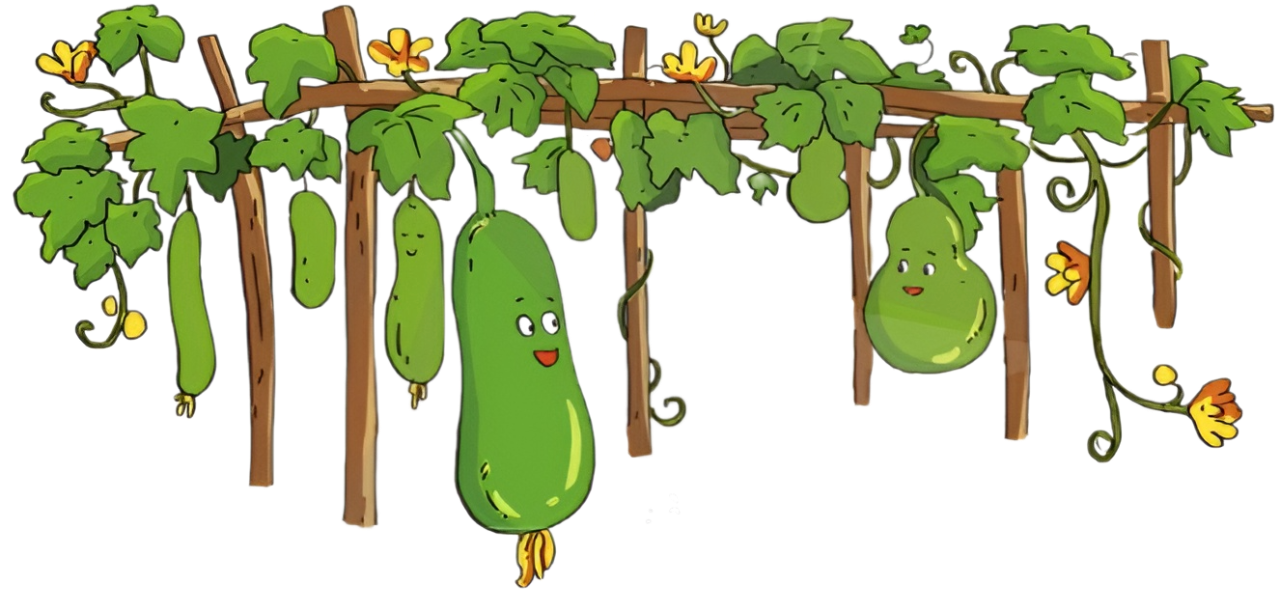 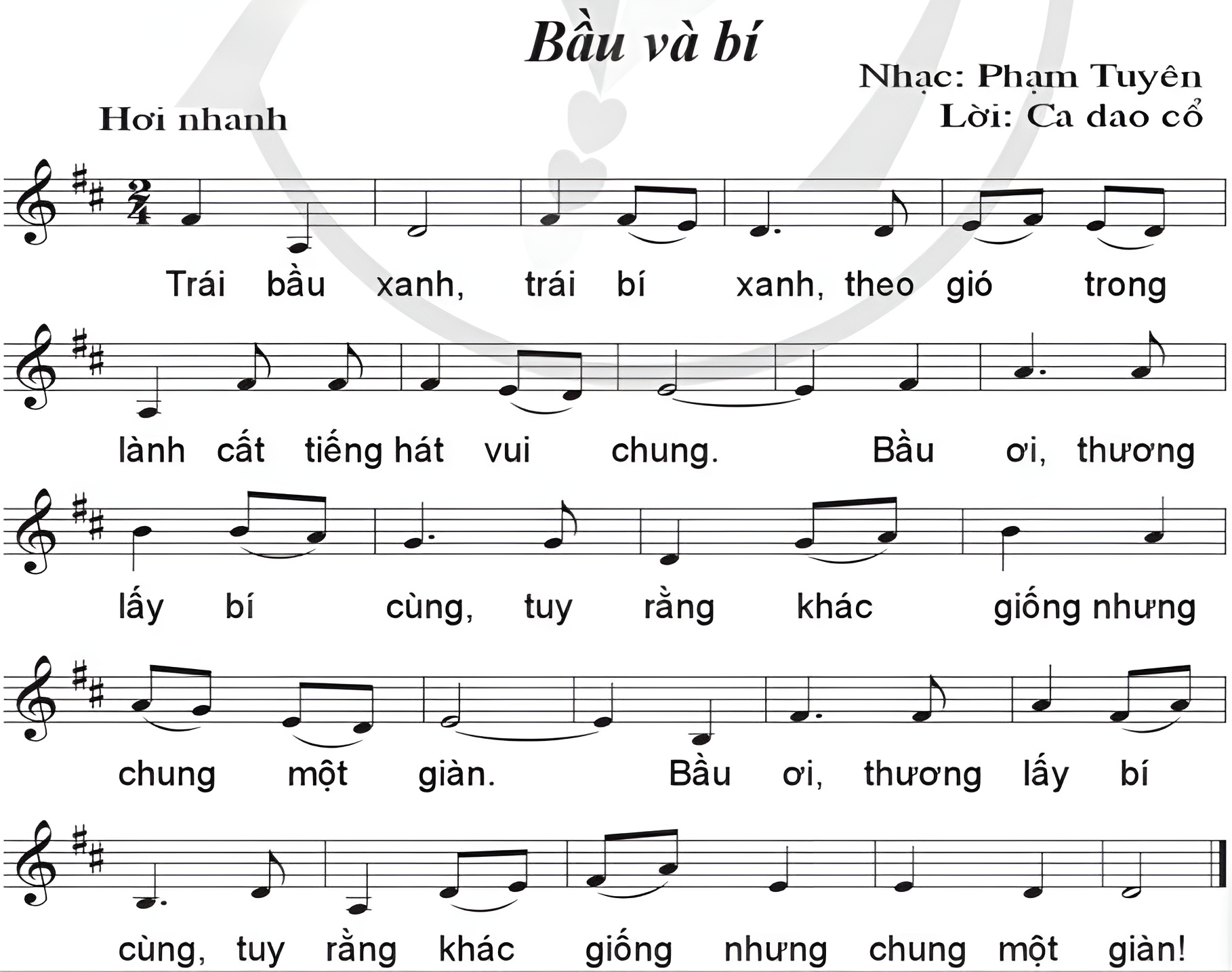 Bí
Bầu
Hình ảnh quả bầu và quả bí trong bài hát gợi cho em nghĩ tới những người trong một cộng đồng.
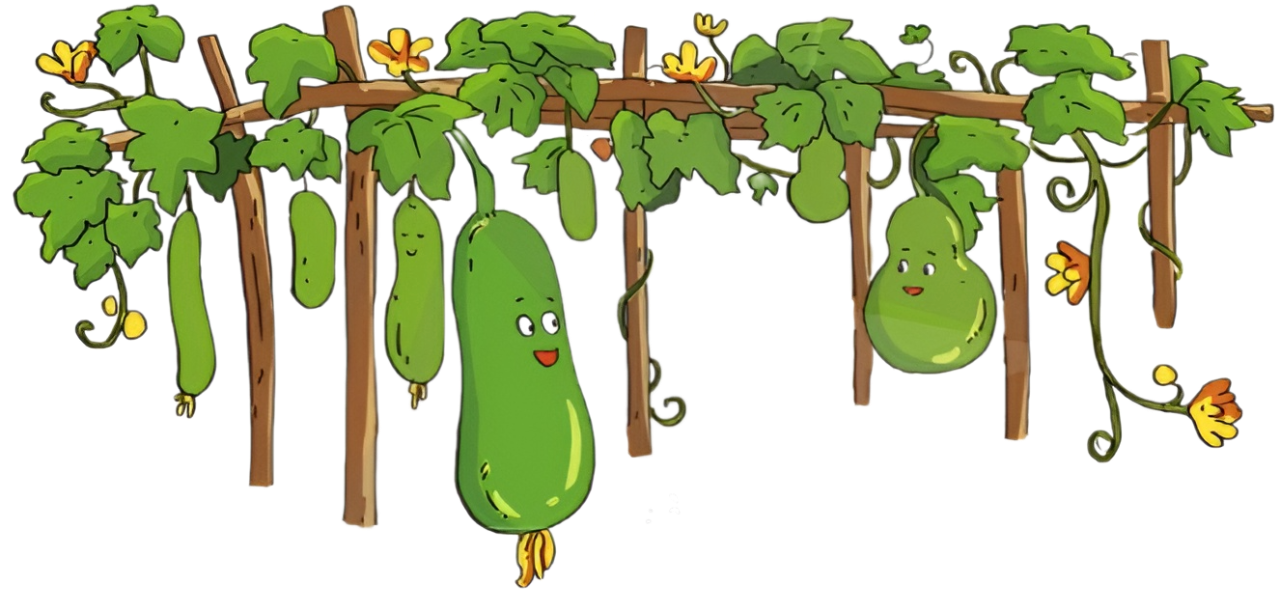 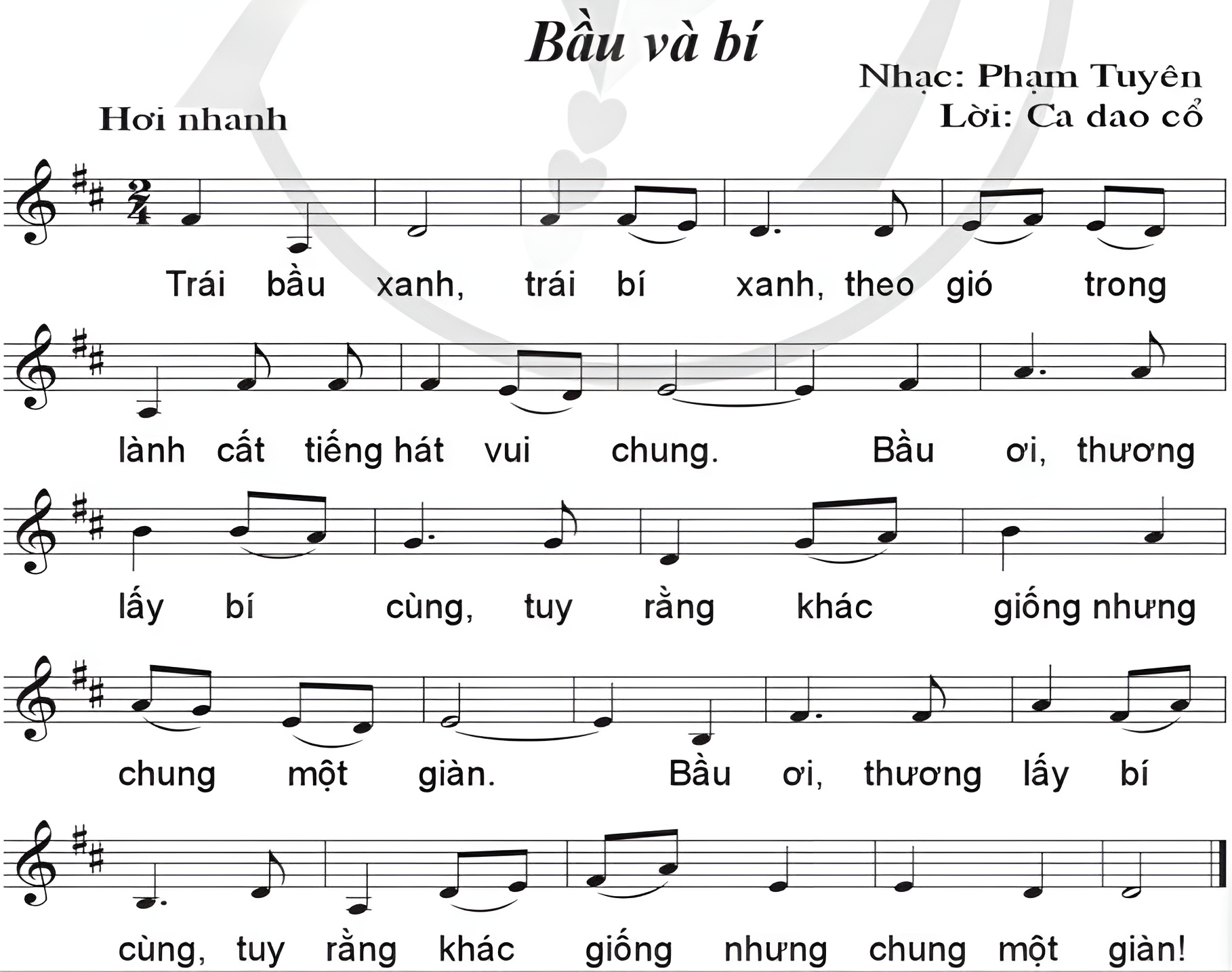 Từ “giàn” trong bài hát có nghĩa là một địa điểm (như chung cư, khu phố, xóm làng), nói rộng ra là quê hương, đất nước.
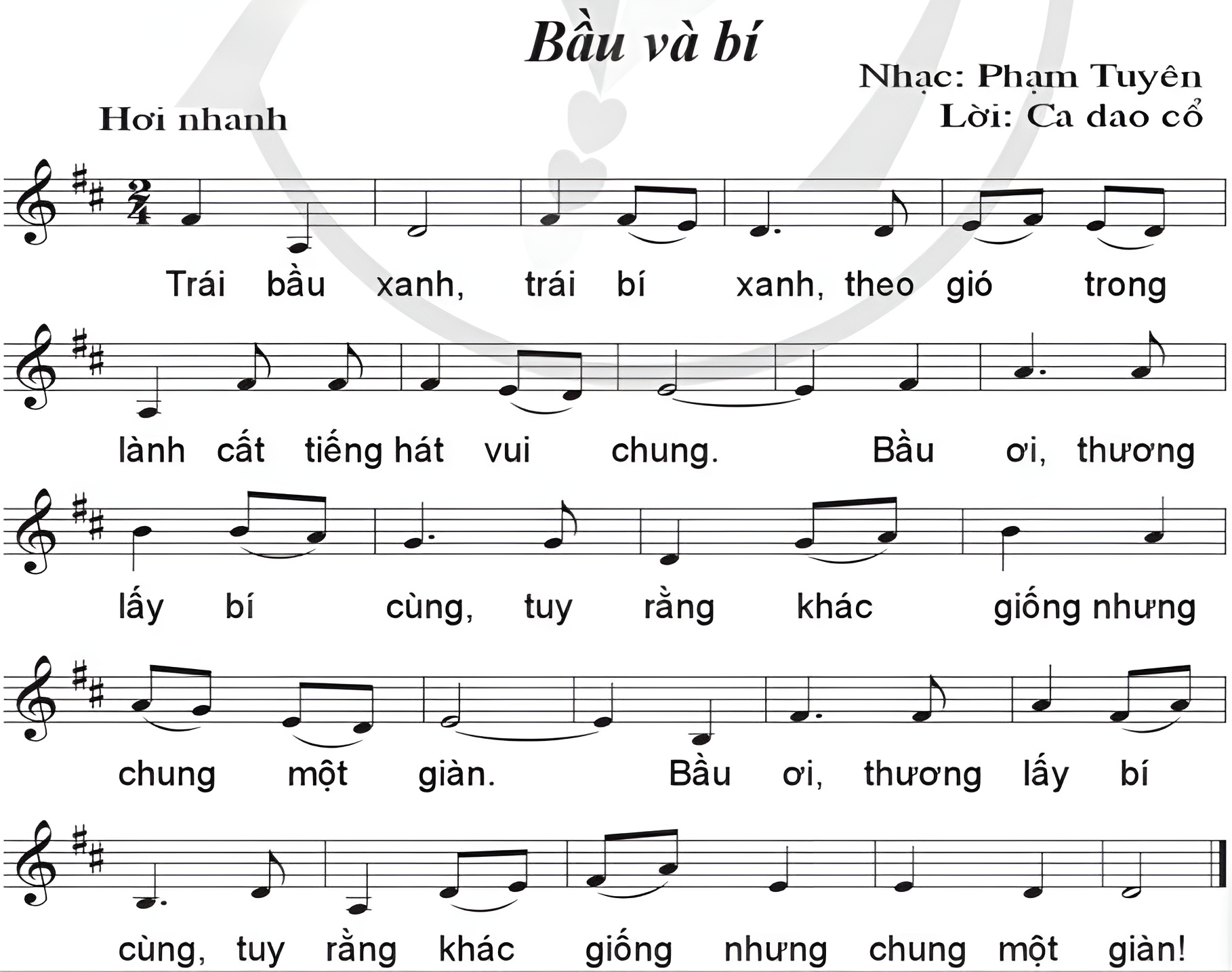 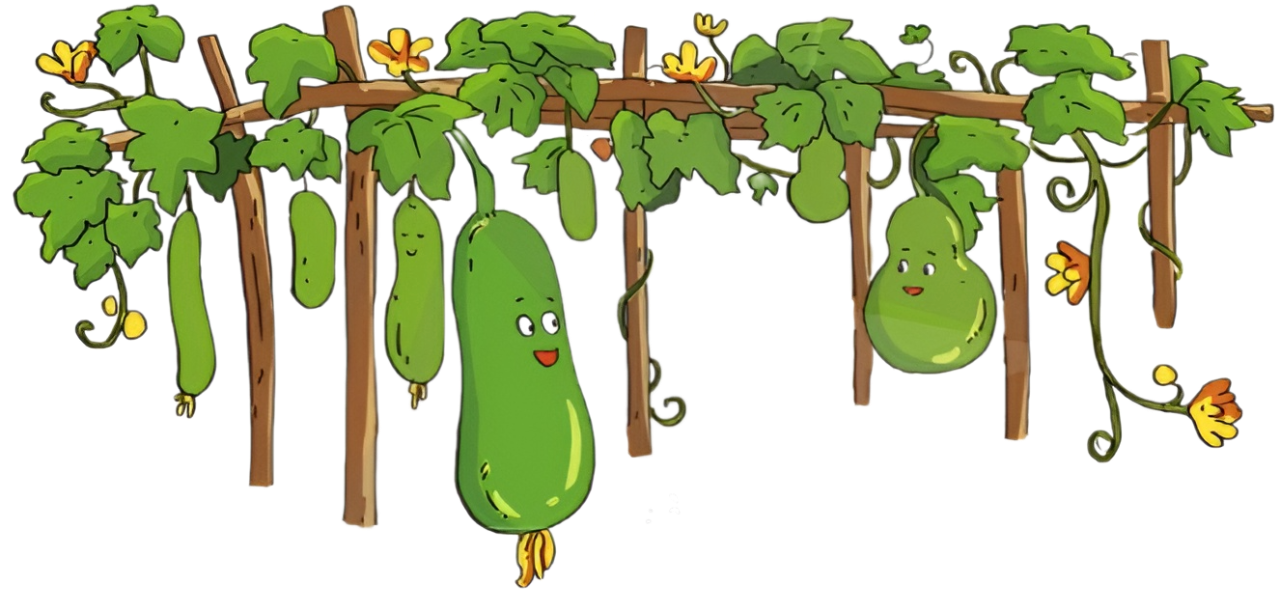 Bài hát khuyên những người sống trong một cộng đồng phải thương yêu, đùm bọc lẫn nhau.
BÀI 11
CHỦ ĐỀ:
CỘNG ĐỒNG
ĐỌC 1:
MÓN QUÀ
NỘI DUNG BÀI HỌC
2
1
3
ĐỌC
NÂNG CAO
ĐỌC HIỂU
LUYỆN ĐỌC THÀNH TIẾNG
1
LUYỆN ĐỌC THÀNH TIẾNG
Đọc mẫu truyện "Món quà"
Giọng đọc 
trong bài
Nhấn giọng
Phù hợp ở những câu thoại của nhân vật. VD:
- Eo ôi, hơn trăm ngàn!
- Má cho vay nhé!..
Thể hiện sự suy tư, trăn trở của nhân vật Chi. VD:
- Chi đang rất bối rối.
- Chi nghĩ mãi mà chẳng biết tặng Vy cái gì...
Bối rối
Luyện đọc từ khó
Xoay xở
Đắn đo
Giải nghĩa từ khó
Bối rối
Xoay xở
Đắn đo
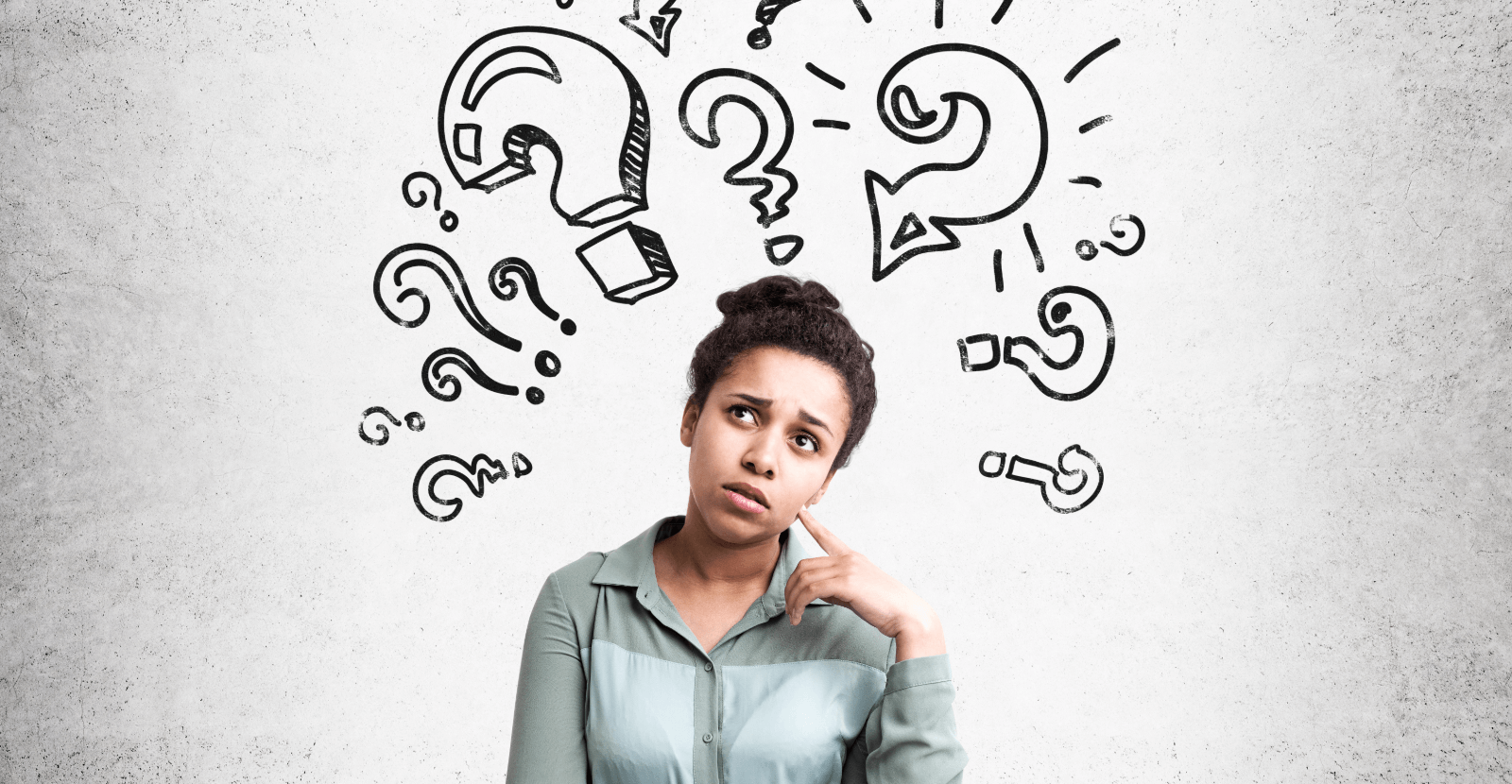 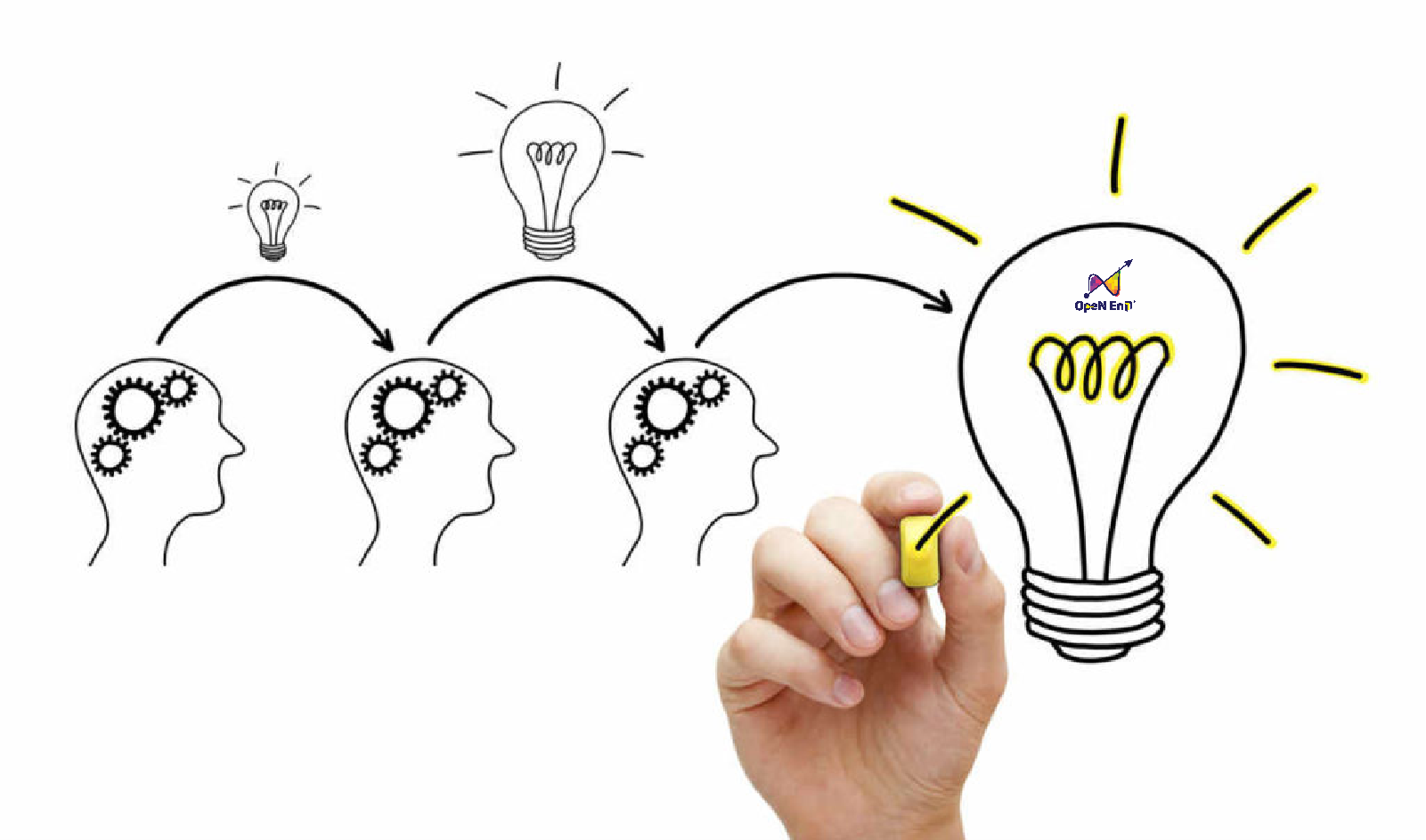 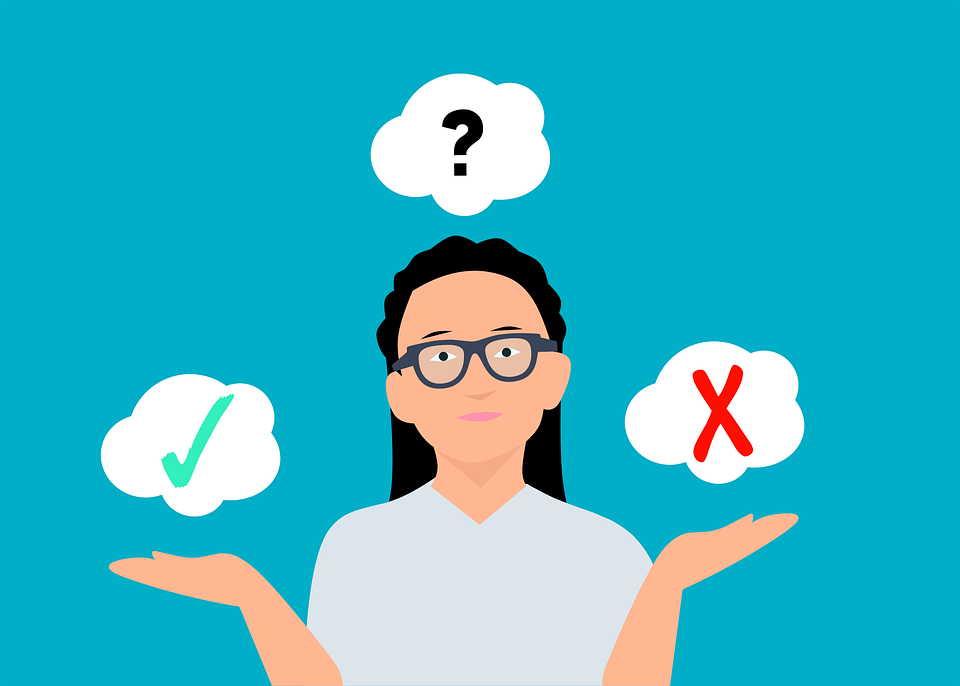 Lúng túng, mất bình tĩnh không biết nên xử trí như thế nào.
Làm hết cách này đến cách khác để giải quyết cho được khó khăn hoặc để có được thứ mình cần.
Chưa biết nên hay không nên làm việc gì đó.
Luyện đọc
Luyện đọc mẩu truyện với giọng đọc diễn cảm, nhấn giọng 
đúng chỗ, phù hợp và đọc đúng các từ khó có trong bài đọc.
2
ĐỌC HIỂU
Trả lời câu hỏi
Câu 1. Chi định tặng Vy món quà gì trong dịp sinh nhật? Vì sao?
Câu 2. Chi đã làm thế nào để có đủ tiền mua món quà Vy yêu thích?
Câu 3. Vì sao Chi không thực hiện được dự định tặng Vy món quà đó?
Câu 4. Nếu là Vy, khi biết việc làm của Chi và nhận chiếc móc khoá do Chi tặng, em sẽ nói gì với bạn?
Câu 5. Nếu được đề nghị nói một câu về Chi, em sẽ nói gì?
Câu 1. Chi định tặng Vy món quà gì trong dịp sinh nhật? Vì sao?
Chi định tặng Vy một cuốn từ điển nhân dịp sinh nhật.
Vì tình cờ Chi nghe được lời tâm sự của Vy: “Vy thích lật từng trang từ điển hơn là tra nghĩa trên máy tính.”
Câu 2. Chi đã làm thế nào để có đủ tiền mua món quà Vy yêu thích?
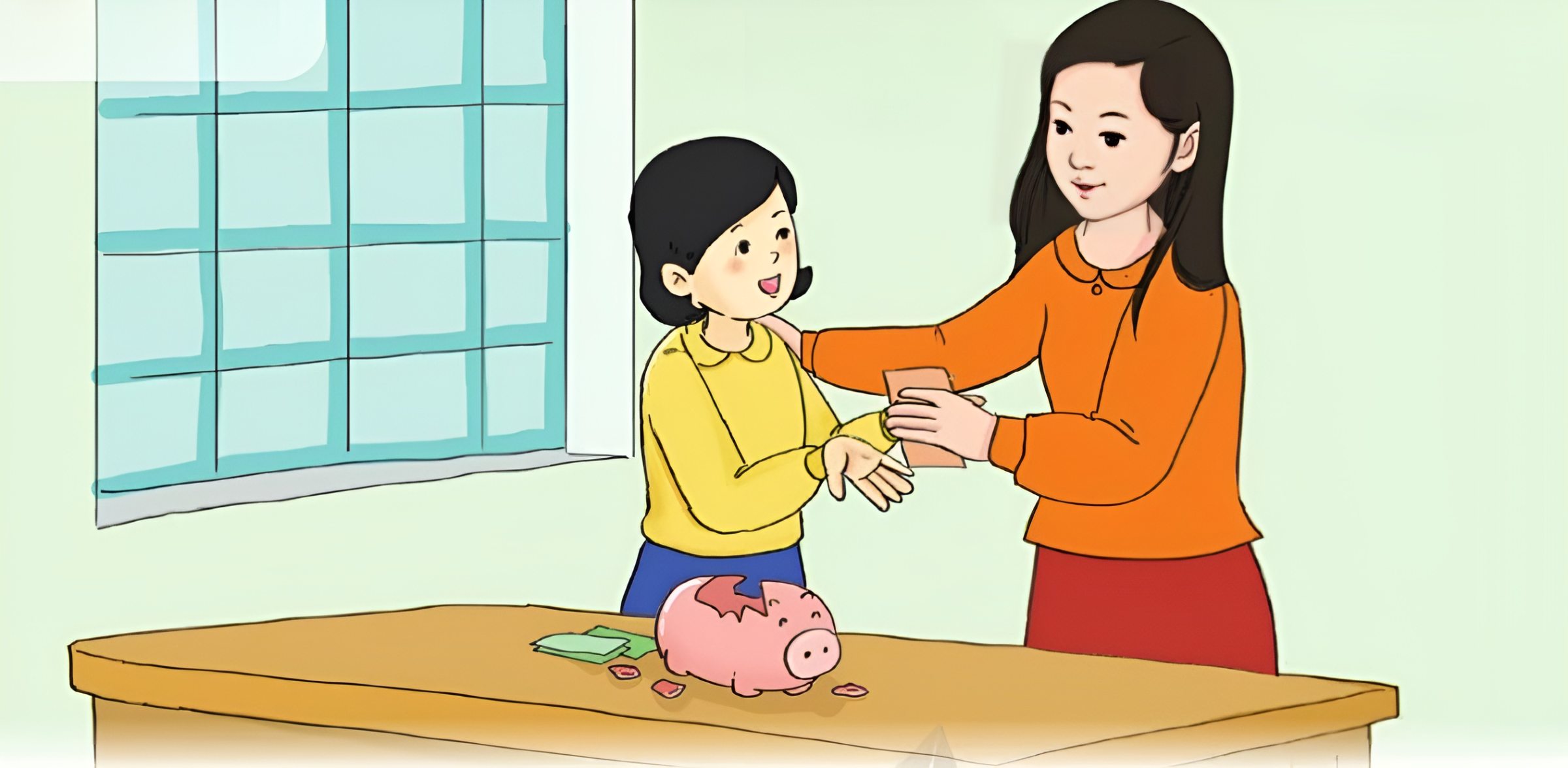 Chi đã xin phép má cho mổ con heo đất, vì chưa đủ nên Chi vay má thêm mười ngàn đồng.
Câu 3. Vì sao Chi không thực hiện được dự định tặng Vy món quà đó?
Vì trước ngày sinh nhật Vy, Chi đã quyên góp số tiền định mua quà tặng Vy để giúp Thư chữa bệnh. 
Thư phải mổ ruột thừa, nhà Thư nghèo nên cô giáo và cả lớp đã mở đợt quyên góp nhanh để đỡ một phần viện phí cho Thư.
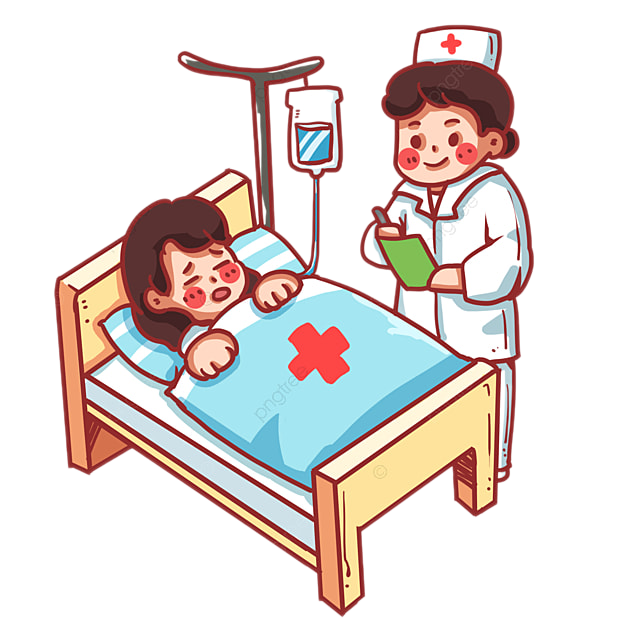 Câu 4. Nếu là Vy, khi biết việc làm của Chi và nhận chiếc móc khoá do Chi tặng, em sẽ nói gì với bạn?
Mình cảm ơn Chi nhiều lắm!
Chiếc móc khoá này có ý nghĩa to hơn cuốn từ điển rất nhiều. 
Mình rất vui vì khi có người bạn tốt như Chi.
Gợi ý
Câu 5. Nếu được đề nghị nói một câu về Chi, em sẽ nói gì?
Chi là người bạn tốt.
Chi là người có trái tim nhân hậu.
Chi là người biết cảm thông, chia sẻ với bạn lúc khó khăn,..
Gợi ý
3
ĐỌC 
NÂNG CAO
Luyện tập, chú ý cách ngắt nghỉ ở giữa các câu; nhấn mạnh các từ ngữ quan trọng (thể hiện sự suy tư, trăn trở của nhân vật Chi)
Luyện đọc
Nhà Thư nghèo nên khi Thư bị bệnh bất ngờ thế này/ chắc ba má bạn không xoay xở kịp.// Cô chủ nhiệm và cả lớp quyết định mở đợt quyên góp nhanh/ để đỡ dẫn một phần viện phi cho Thư.// Tự nhiên lúc đó, Chi nhớ tới sinh nhật Vy,/ nhớ tới quyển từ điển/ vẫn còn nằm trong nhà sách.
Mấy hôm nay./ Chi đang rất bối rối. Tuần sau là đến sinh nhật Vy - nhỏ bạn rất thân của Chi rồi.// Chi nghĩ mãi mà chẳng biết tặng Vy cái gì.
CỦNG CỐ, DẶN DÒ
Đọc, tìm hiểu và chuẩn bị cho tiết học sau Tra từ điển.
Chuẩn bị một quyển Từ điển tiếng Việt hoặc Sổ tay từ ngữ Tiếng Việt 4 (NXB Đại học Huế) để tìm nghĩa của 1 – 2 từ trong bài đọc.
TỰ ĐỌC SÁCH BÁO (NHIỆM VỤ Ở NHÀ)
1. Tự đọc sách báo ở nhà theo yêu cầu
Về số lượng: 2 câu chuyện (hoặc 1 câu chuyện, 1 bài thơ), 1 bài văn (bài báo) miêu tả hoặc cung cấp thông tin.
Về nội dung bài đọc: Bài đọc có nội dung về lòng nhân ái.
Về loại văn bản: truyện, thơ, văn miêu tả, văn bản thông tin.
Gợi ý
Nàng tiên Ốc
Chàng ngốc và Con ngỗng vàng
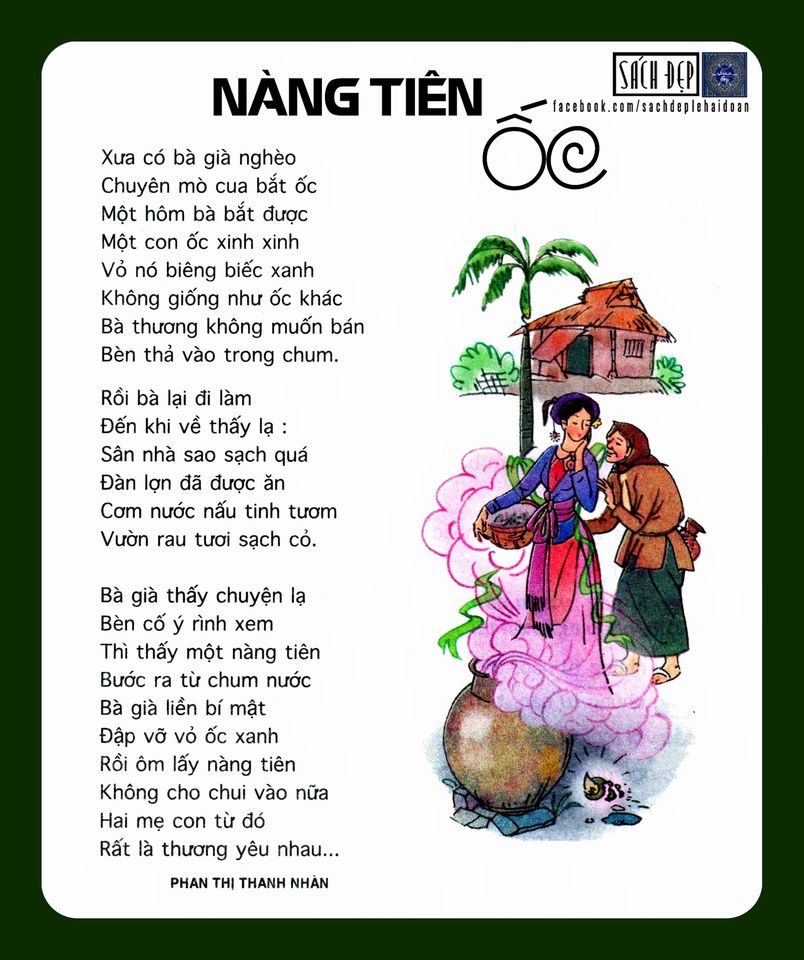 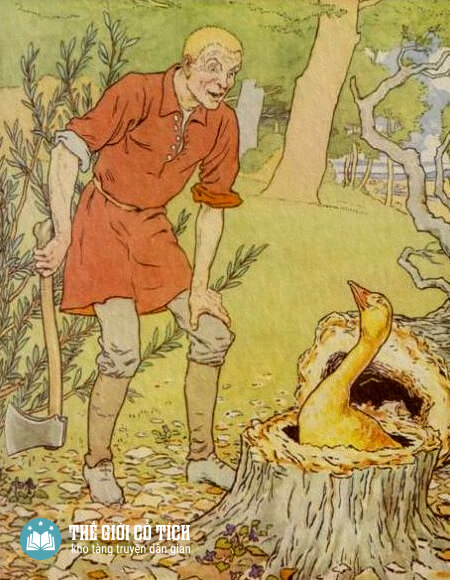 TỰ ĐỌC SÁCH BÁO (NHIỆM VỤ Ở NHÀ)
2. Ghi vào Phiếu đọc sách
Tên bài đọc.
Một số nội dung chính: nhân vật, sự việc, hình ảnh, câu văn em thích.
Cảm nghĩ của em.
Gợi ý Phiếu đọc sách
CẢM ƠN CÁC EM 
ĐÃ CHÚ Ý LẮNG NGHE BÀI HỌC!